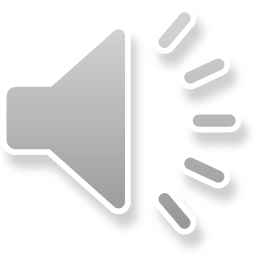 Александр Белугин
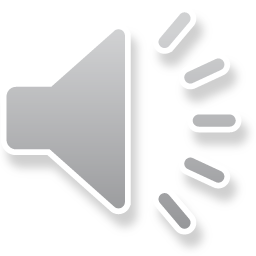 Русское УКИЁ
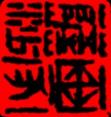 СОЧИ:
Малый Кичмай-Головинка-Лазаревское
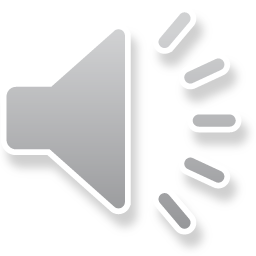 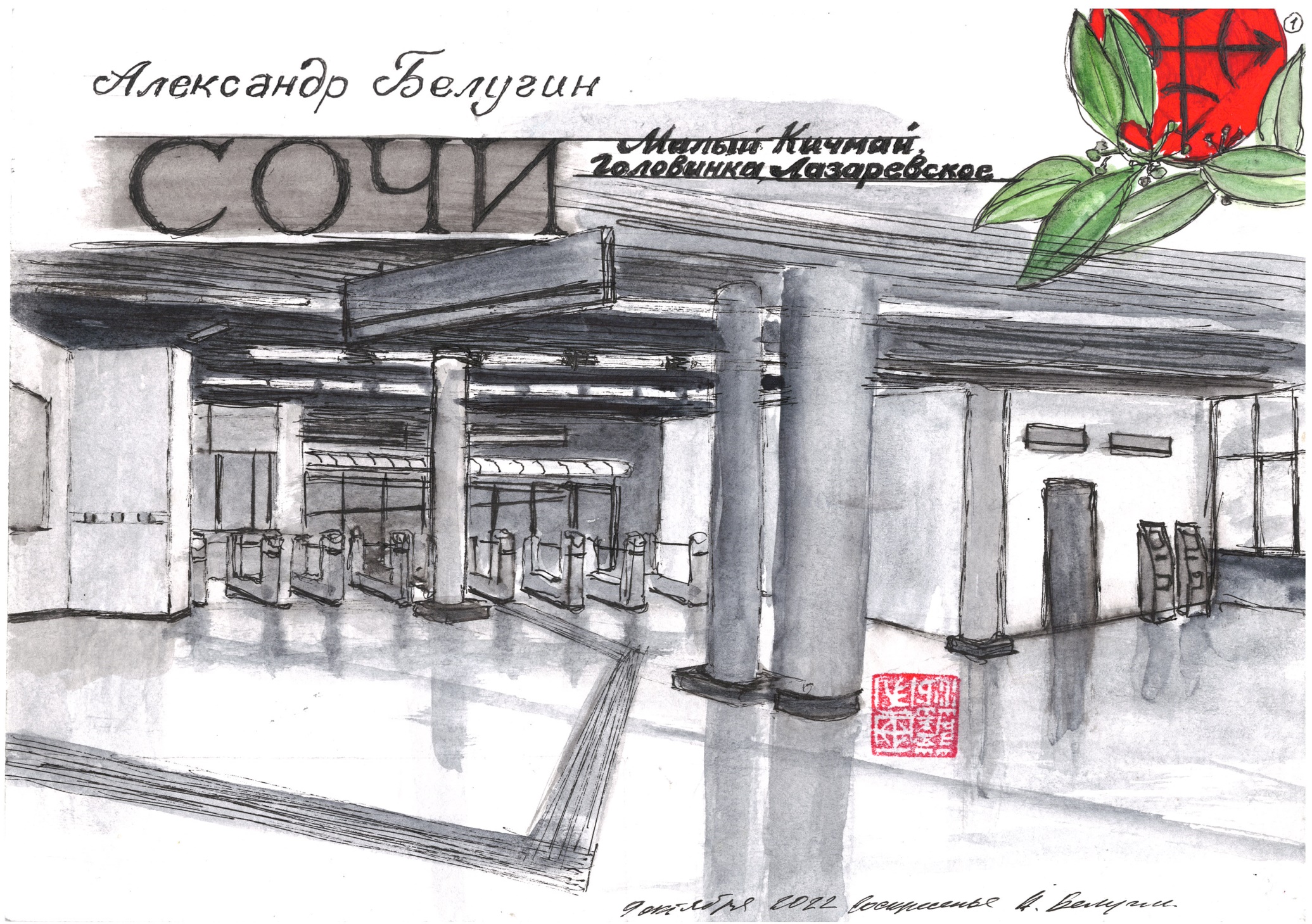 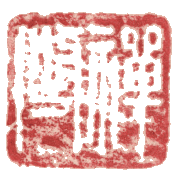 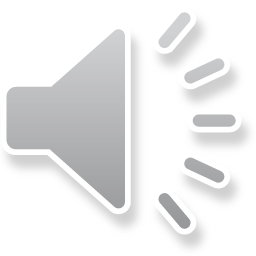 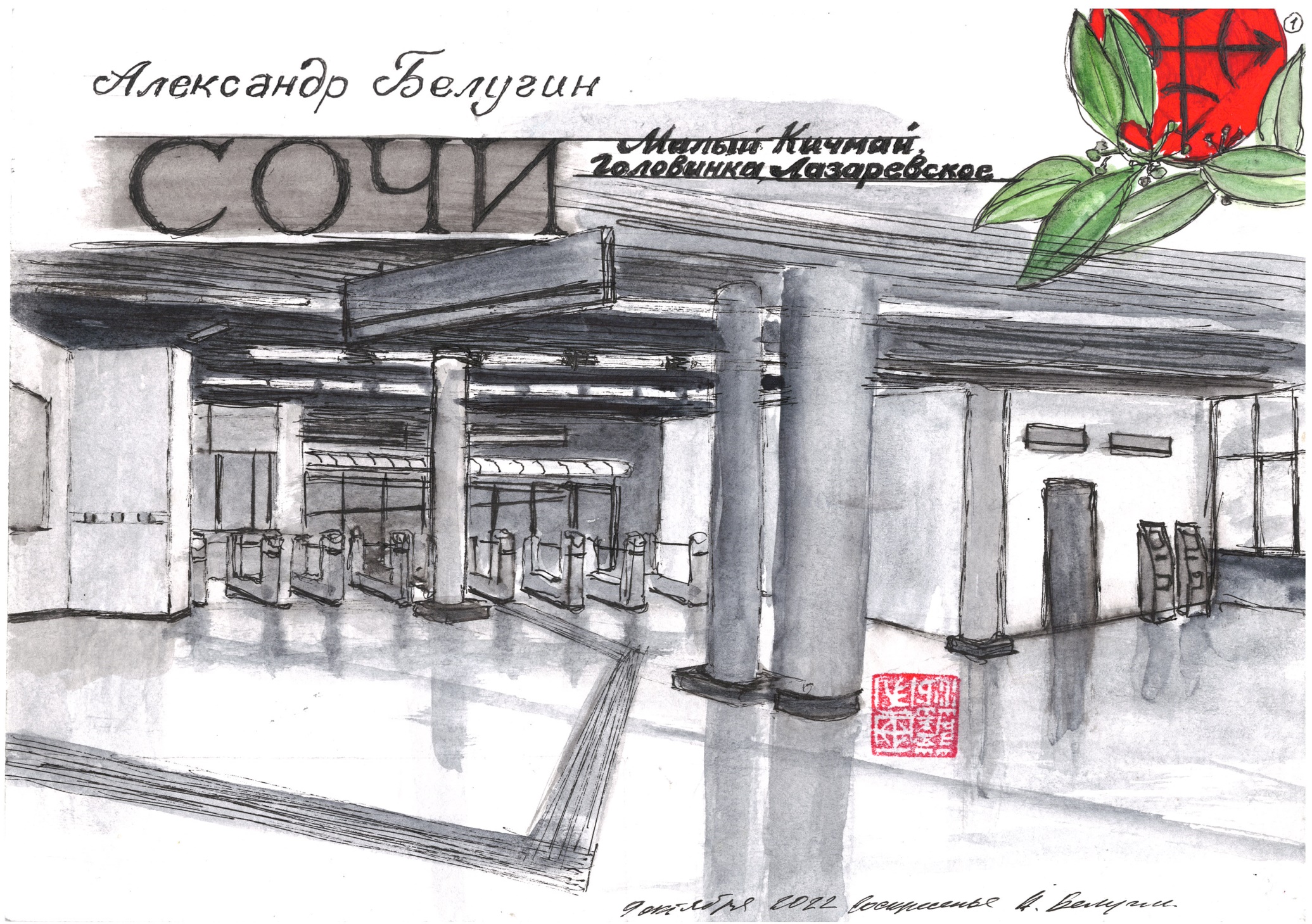 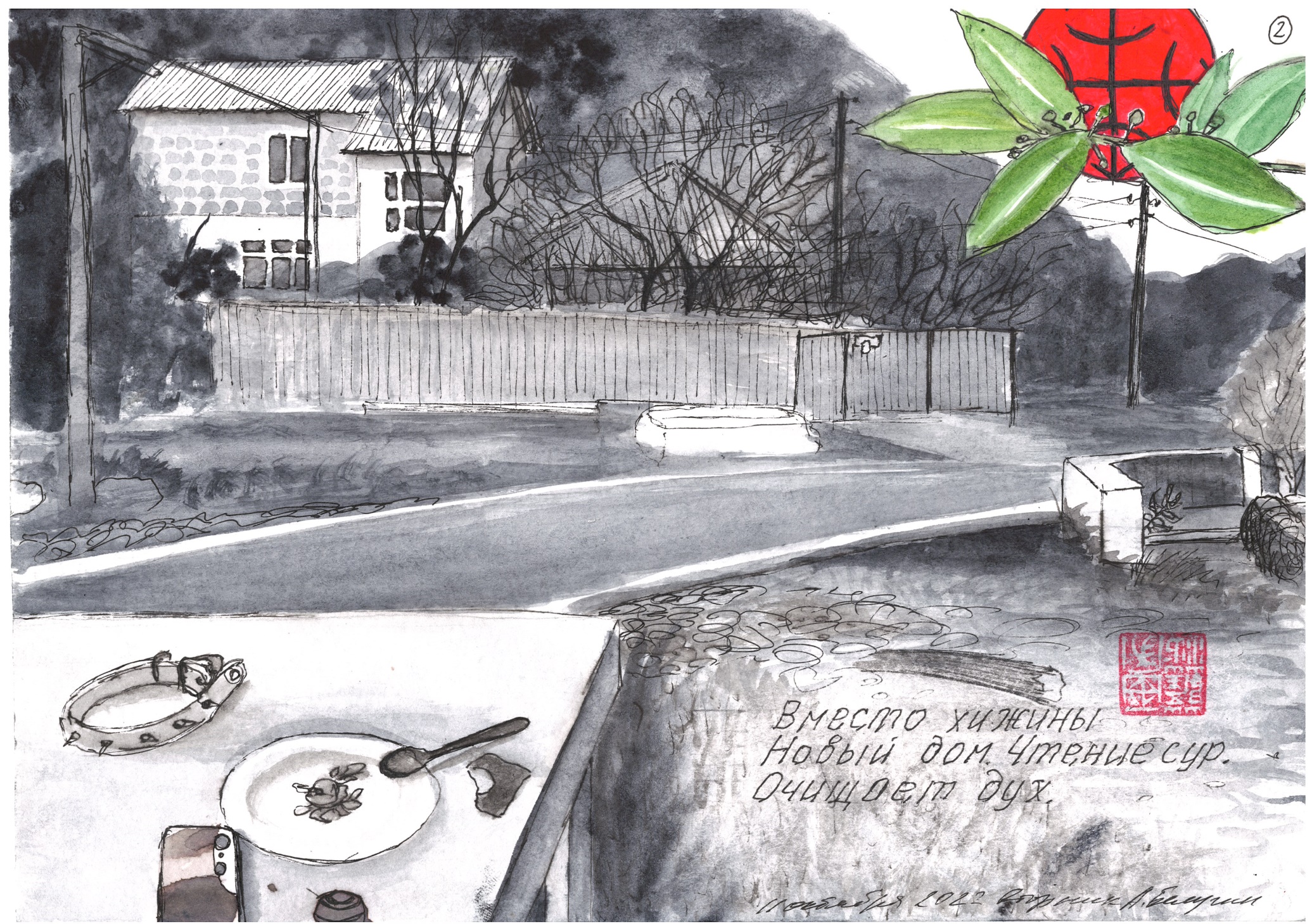 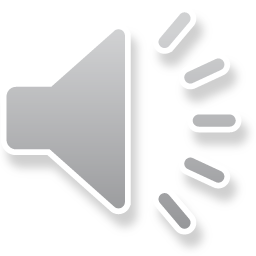 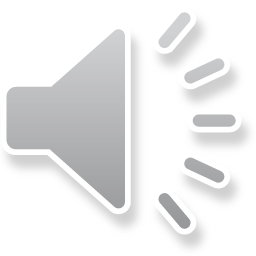 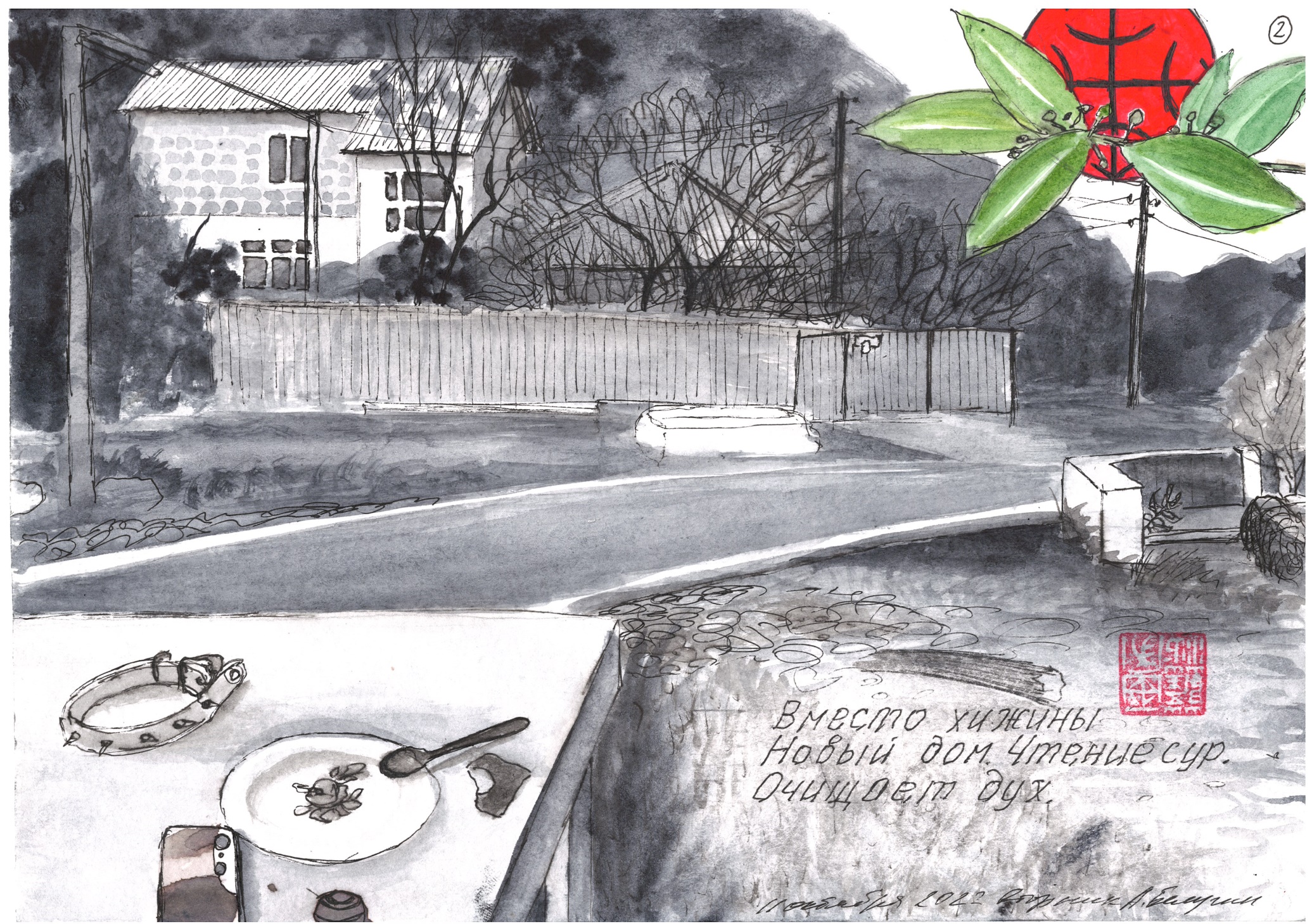 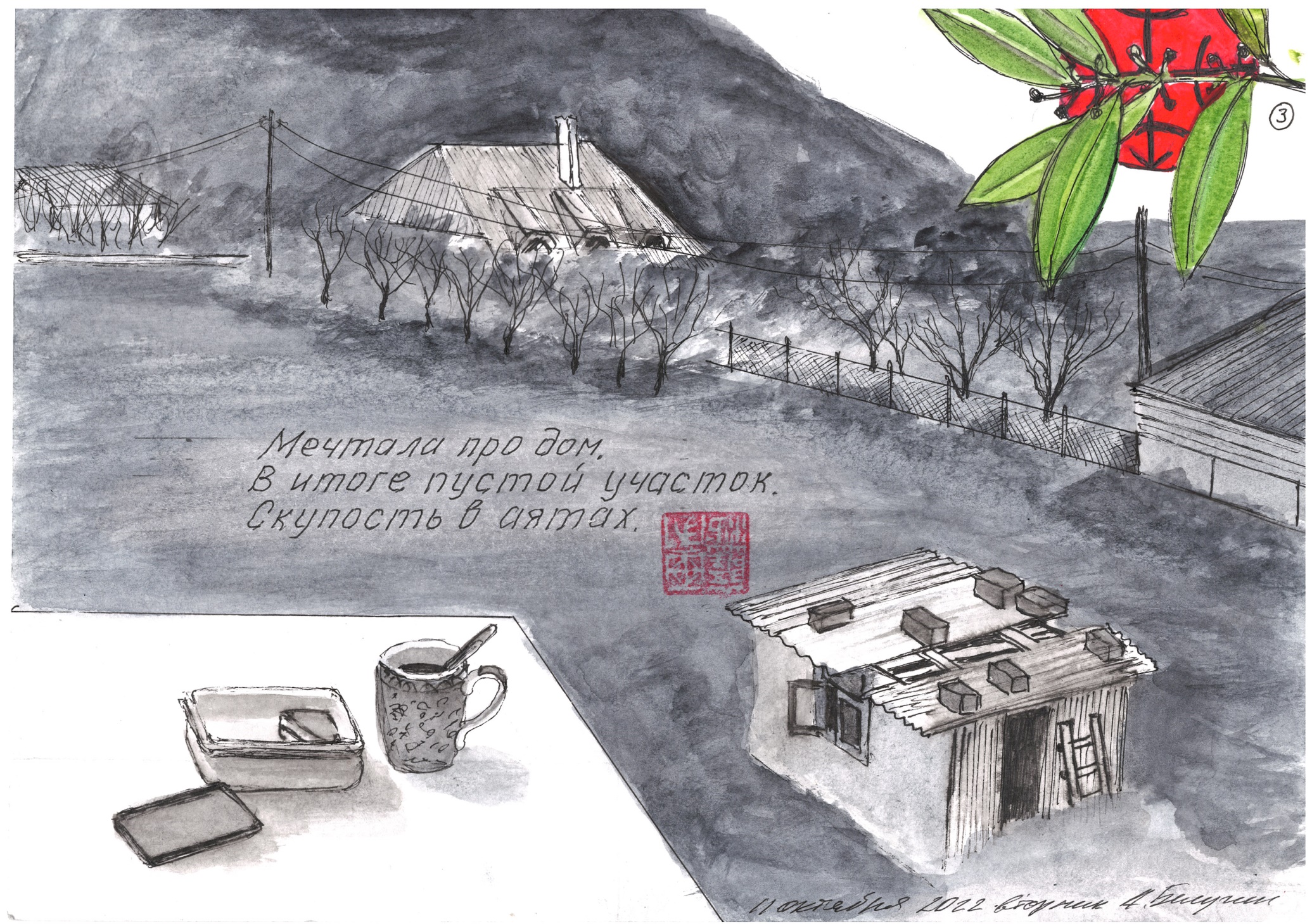 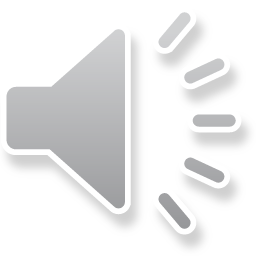 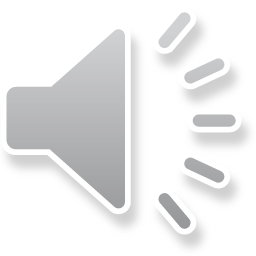 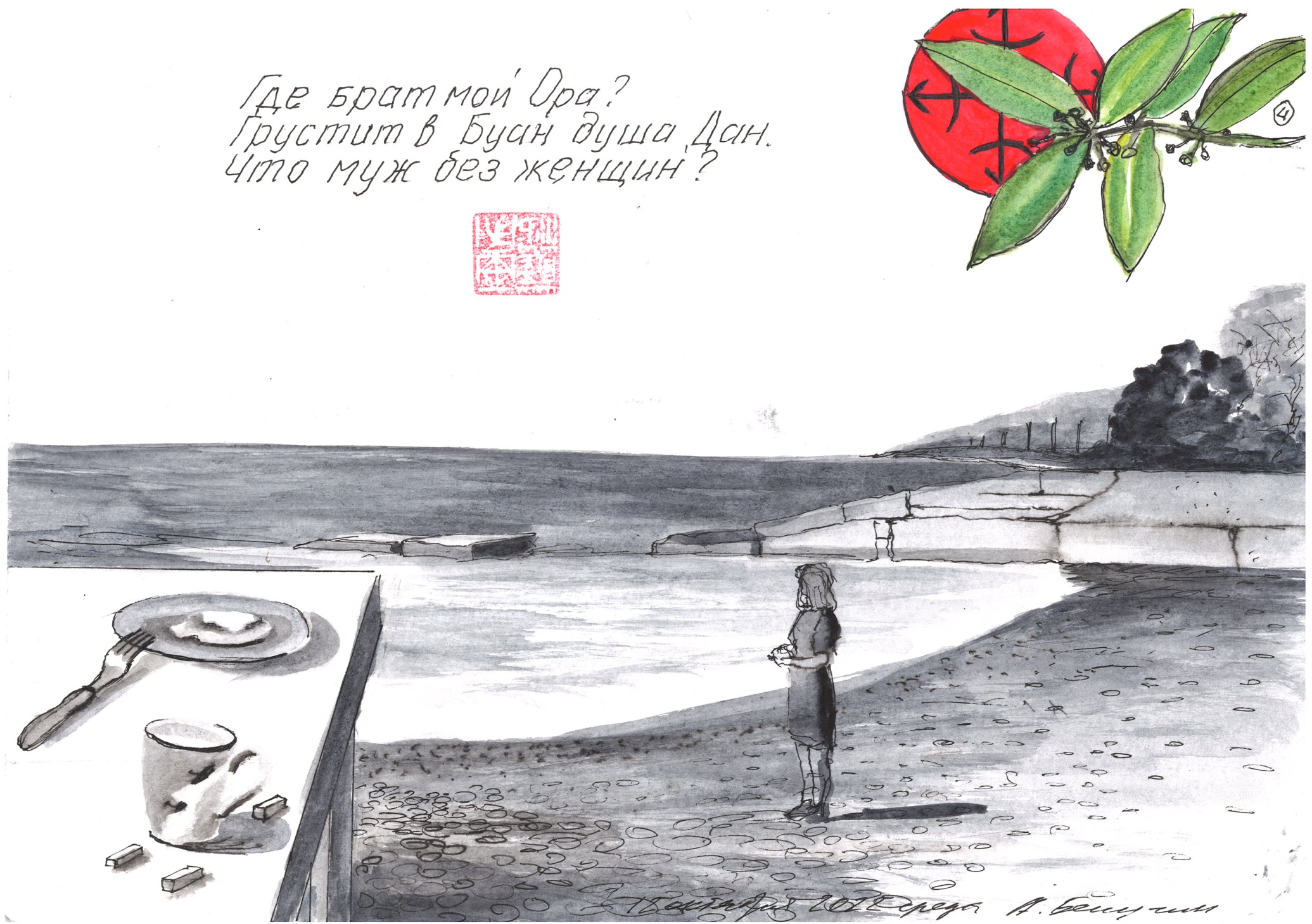 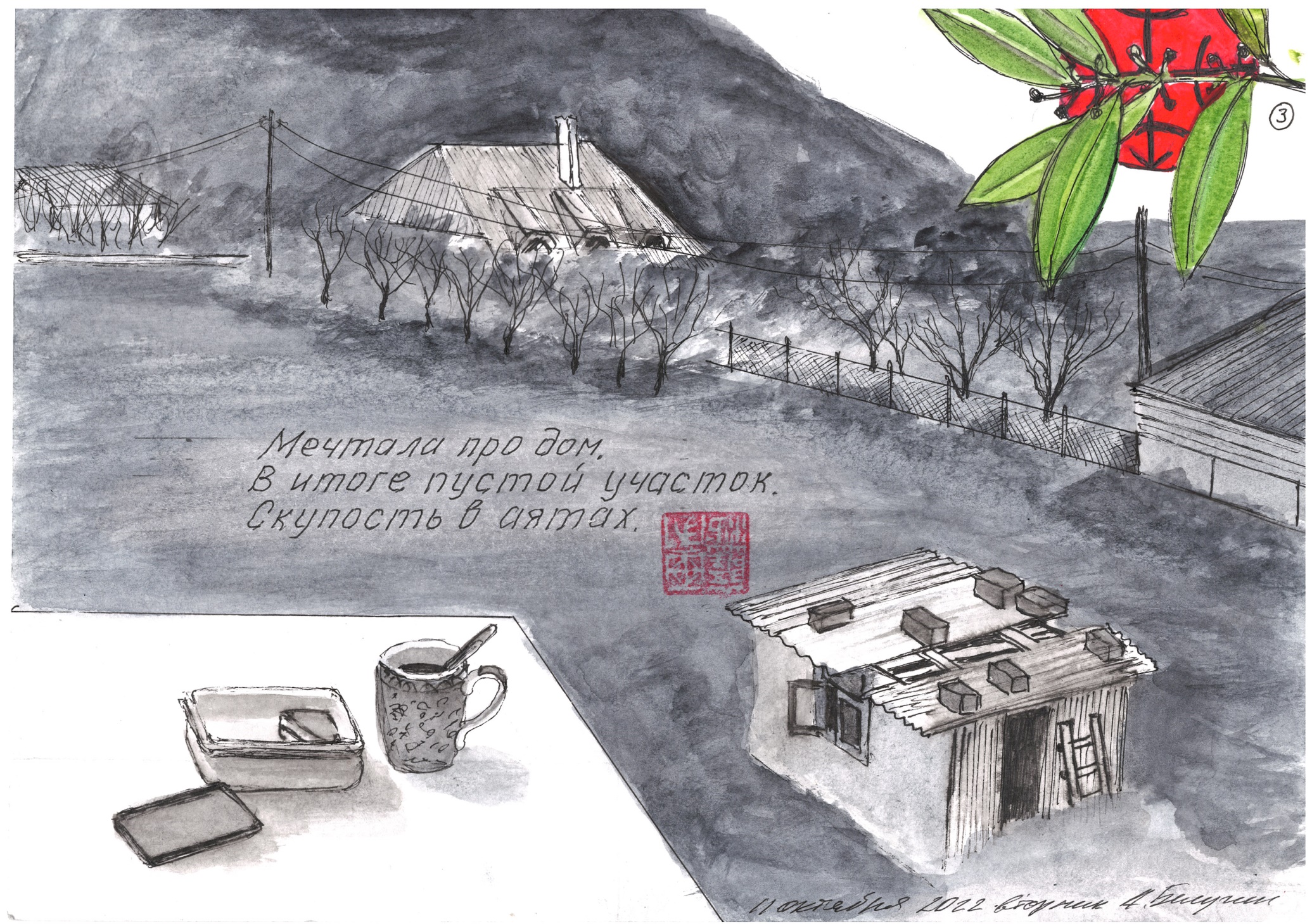 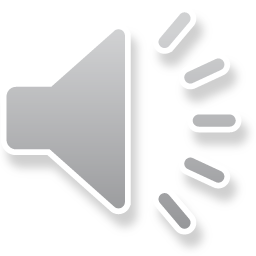 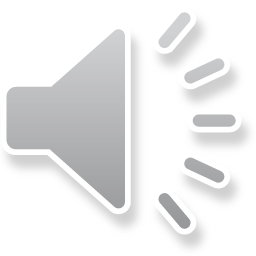 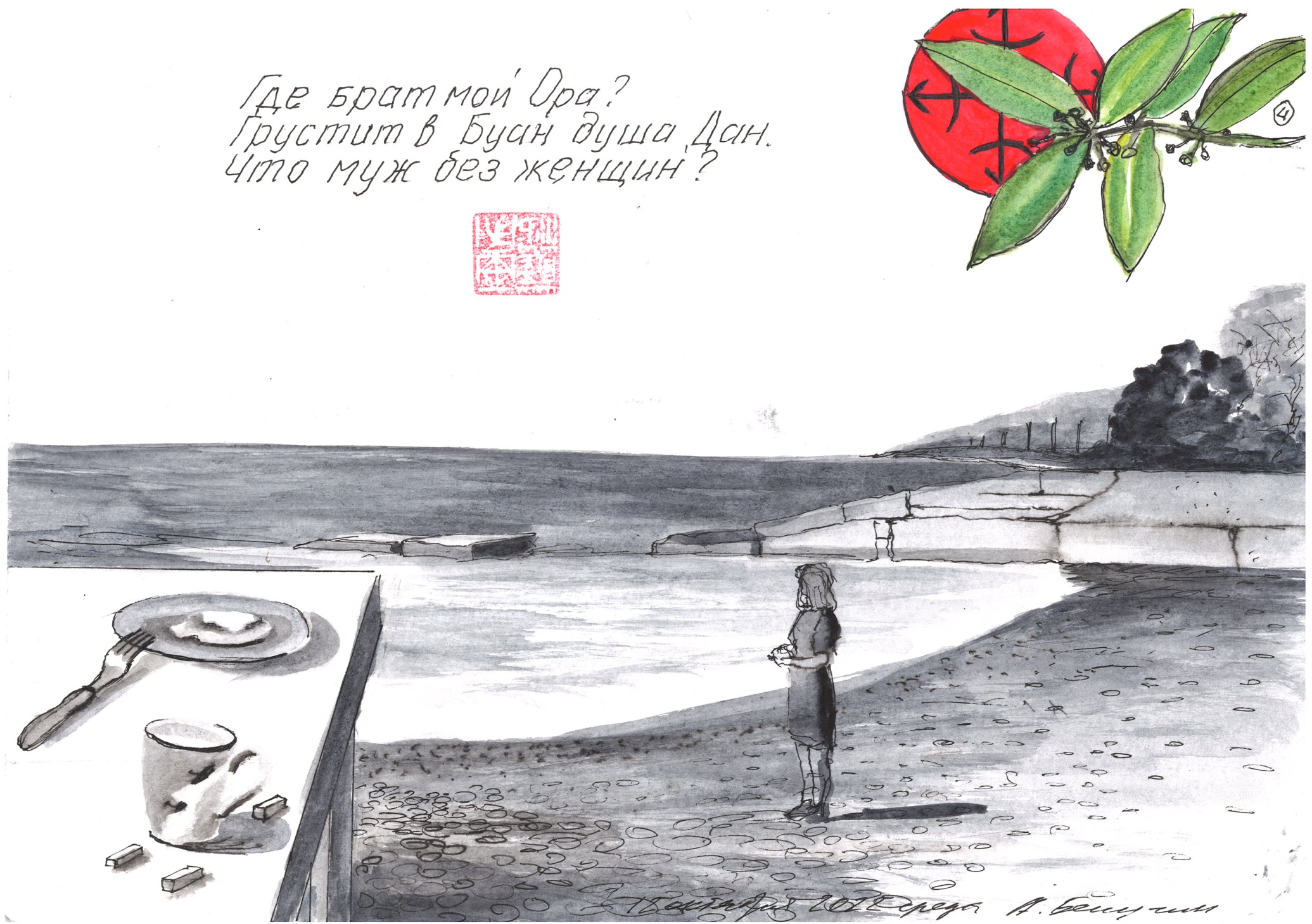 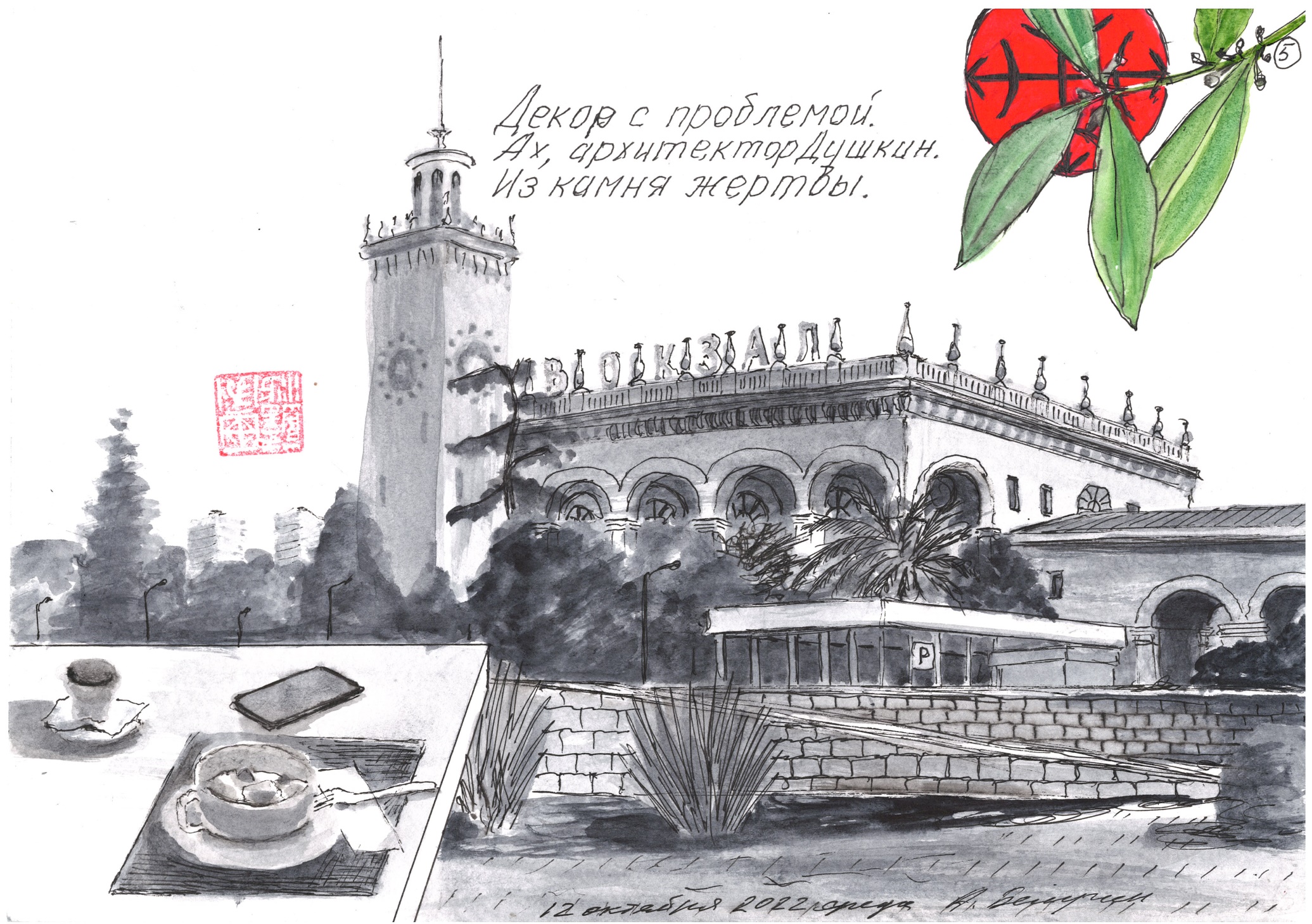 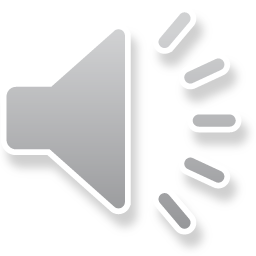 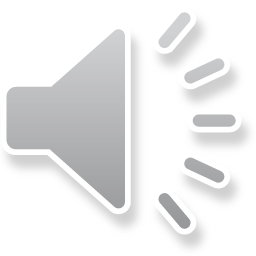 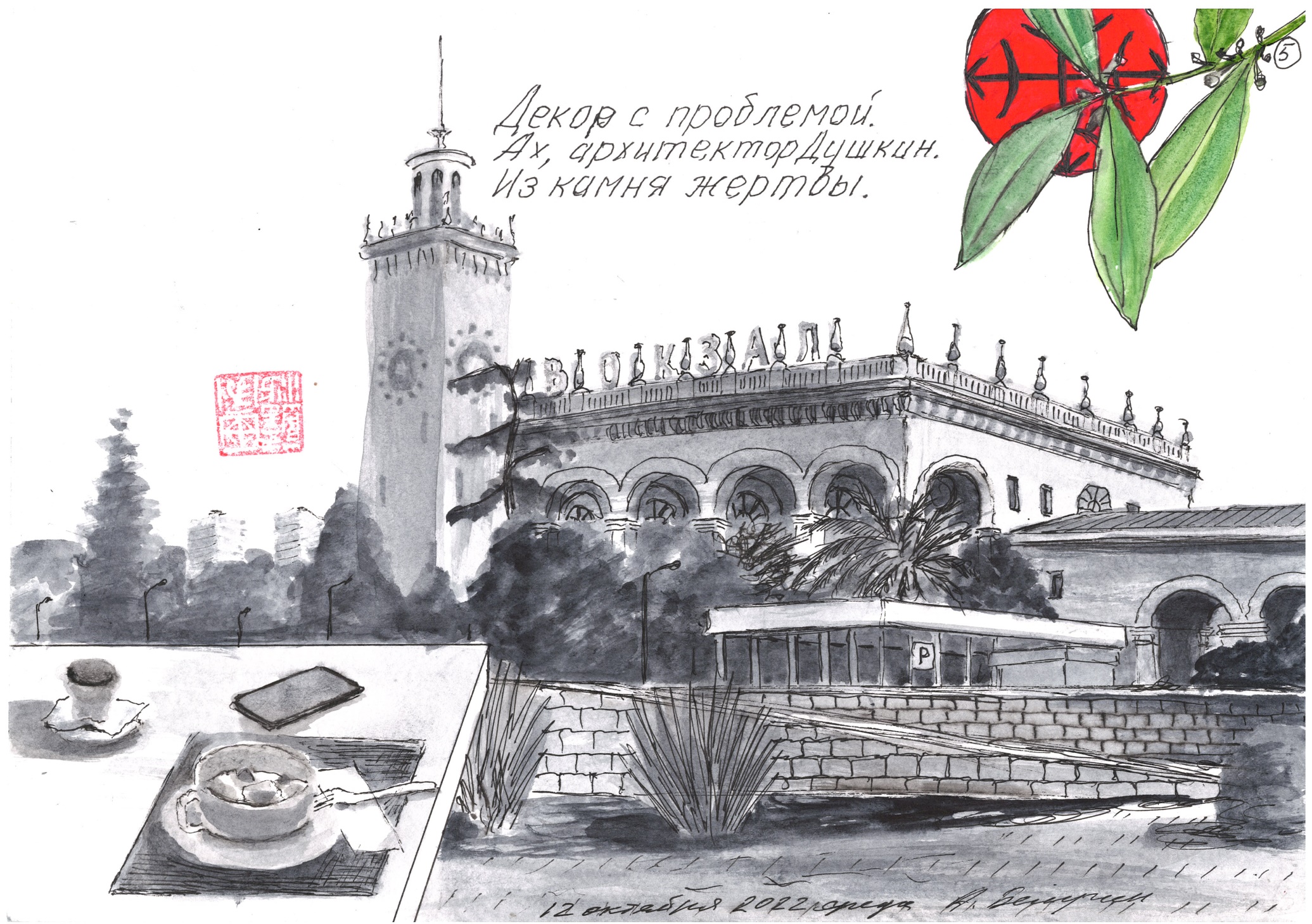 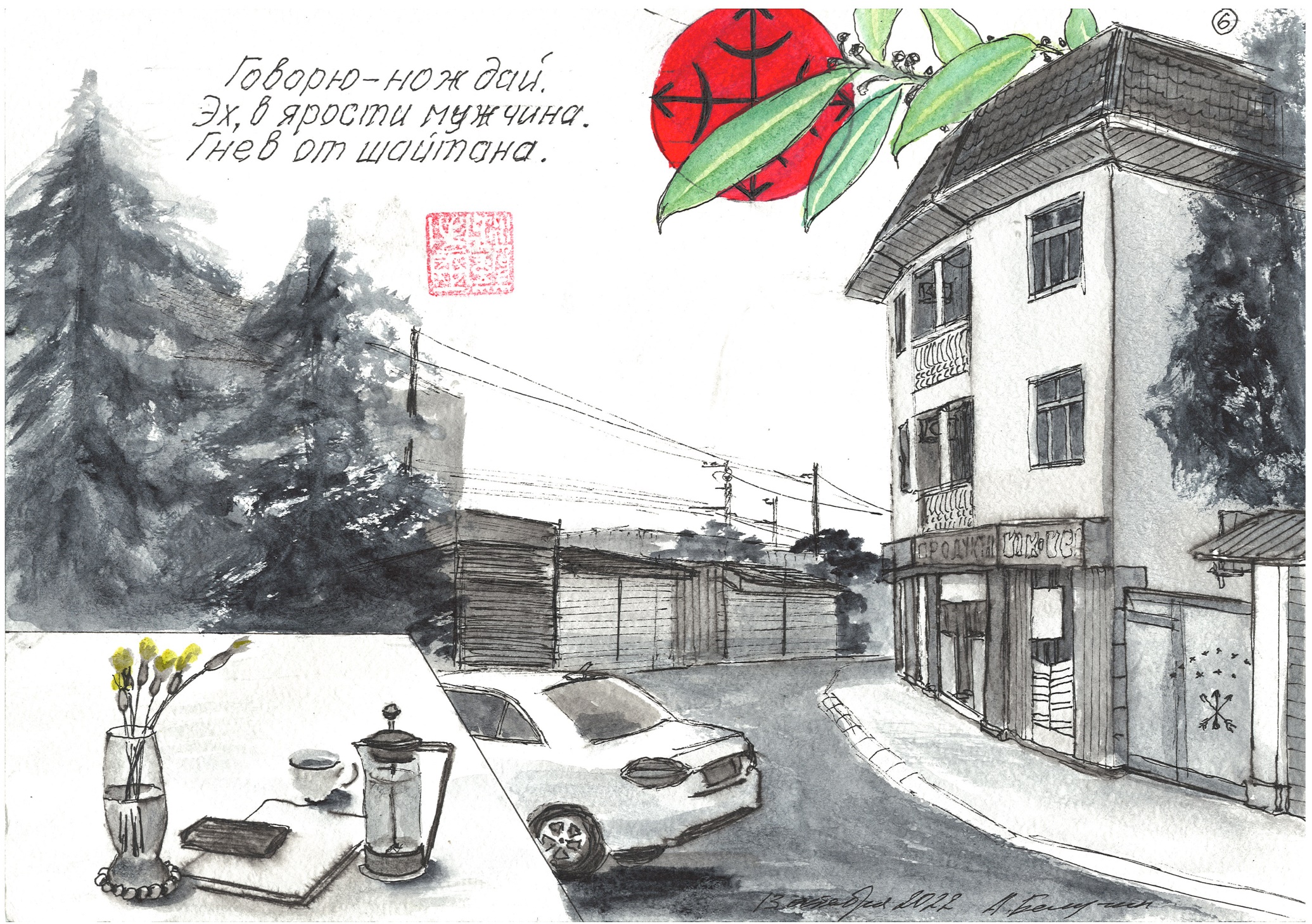 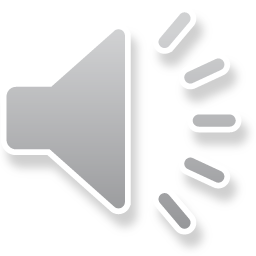 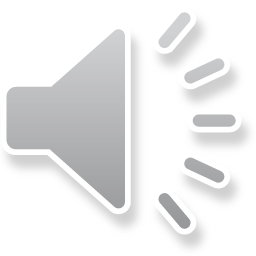 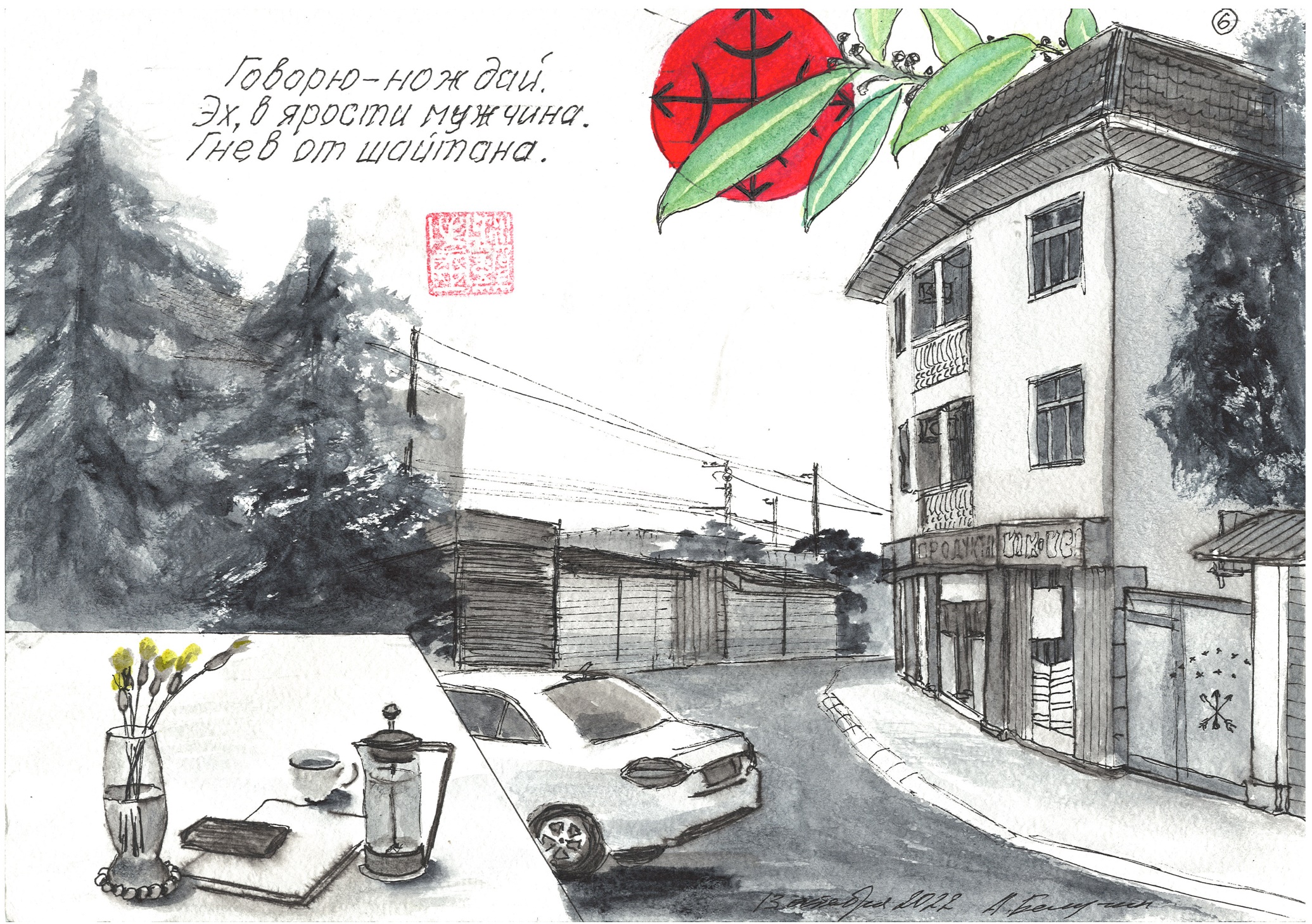 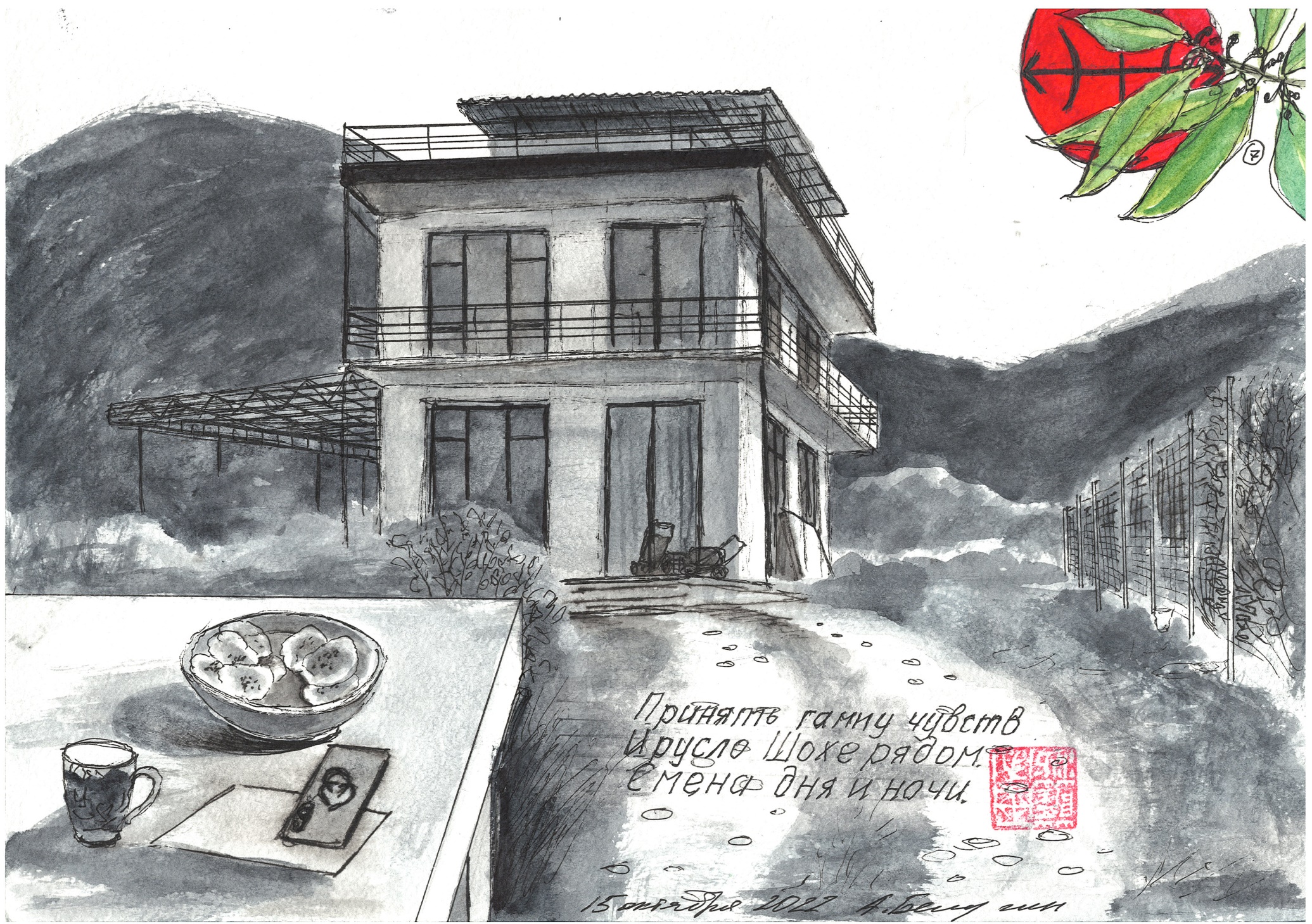 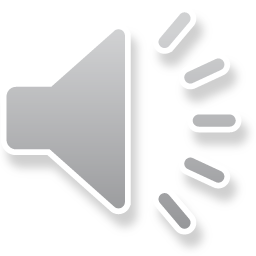 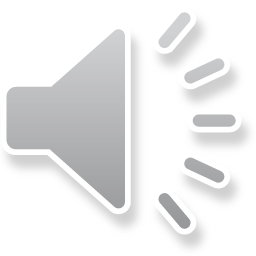 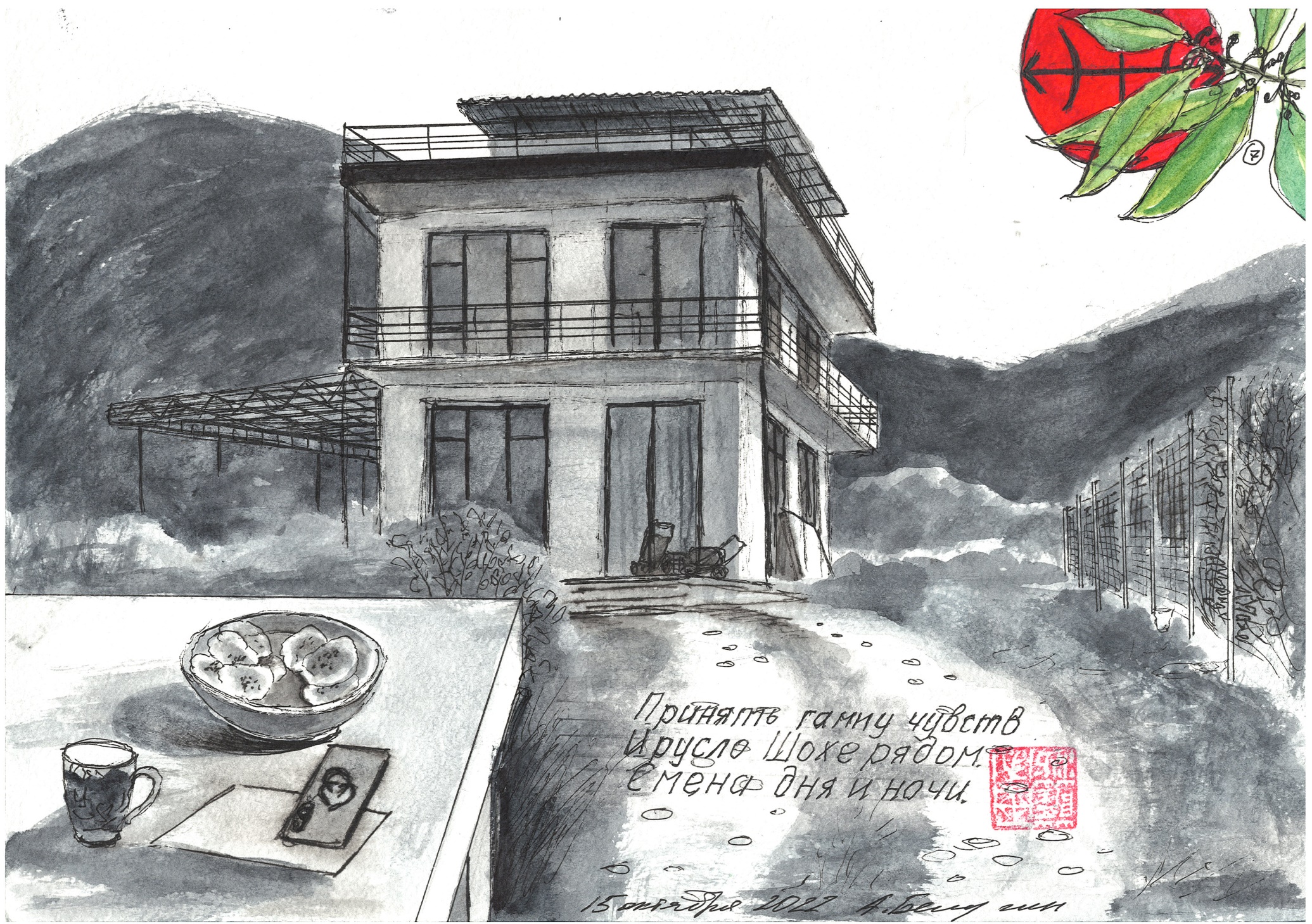 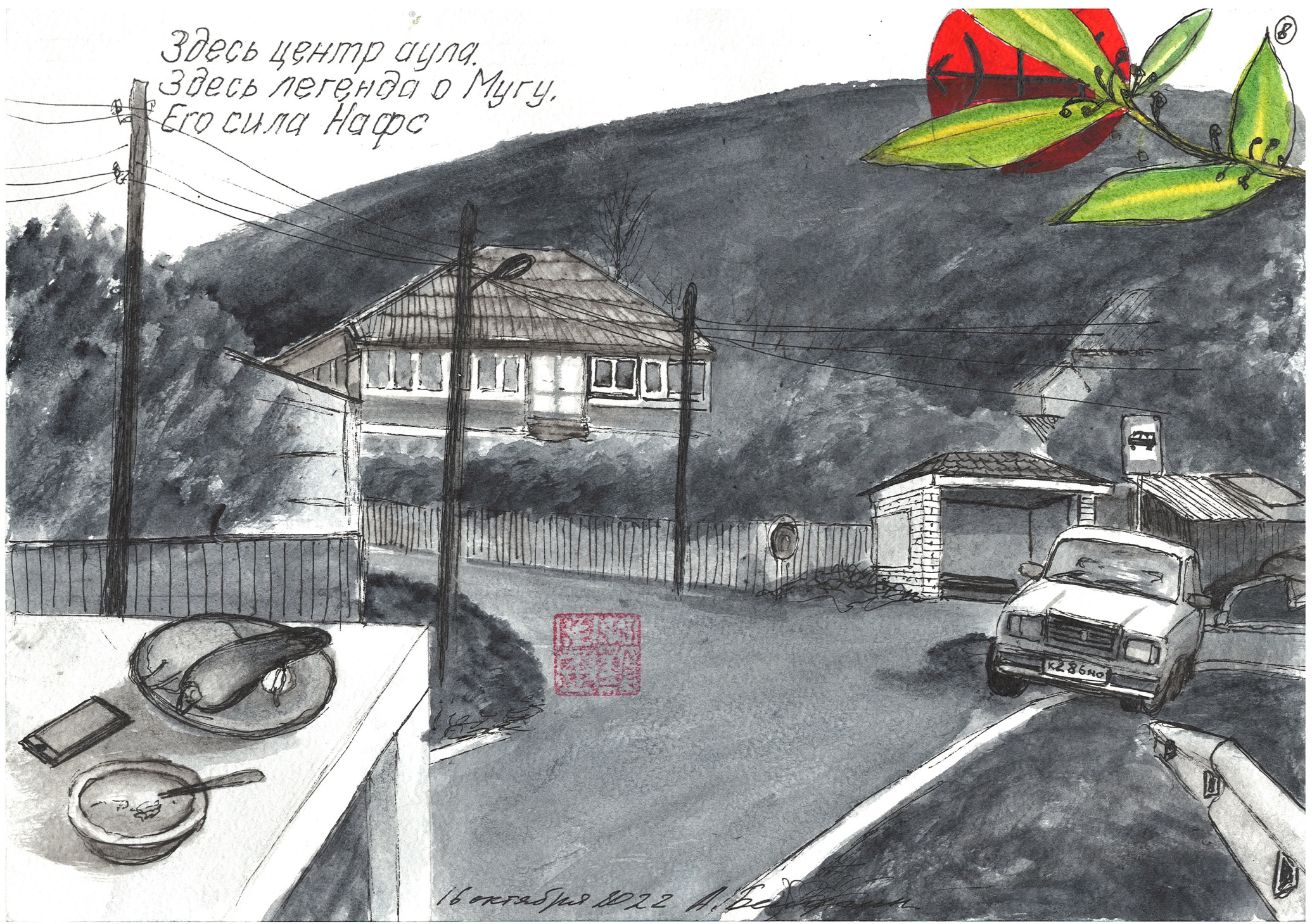 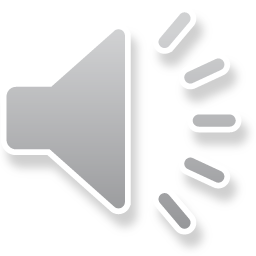 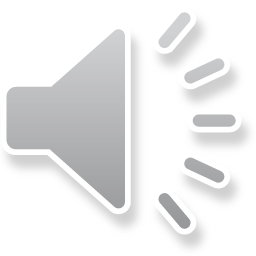 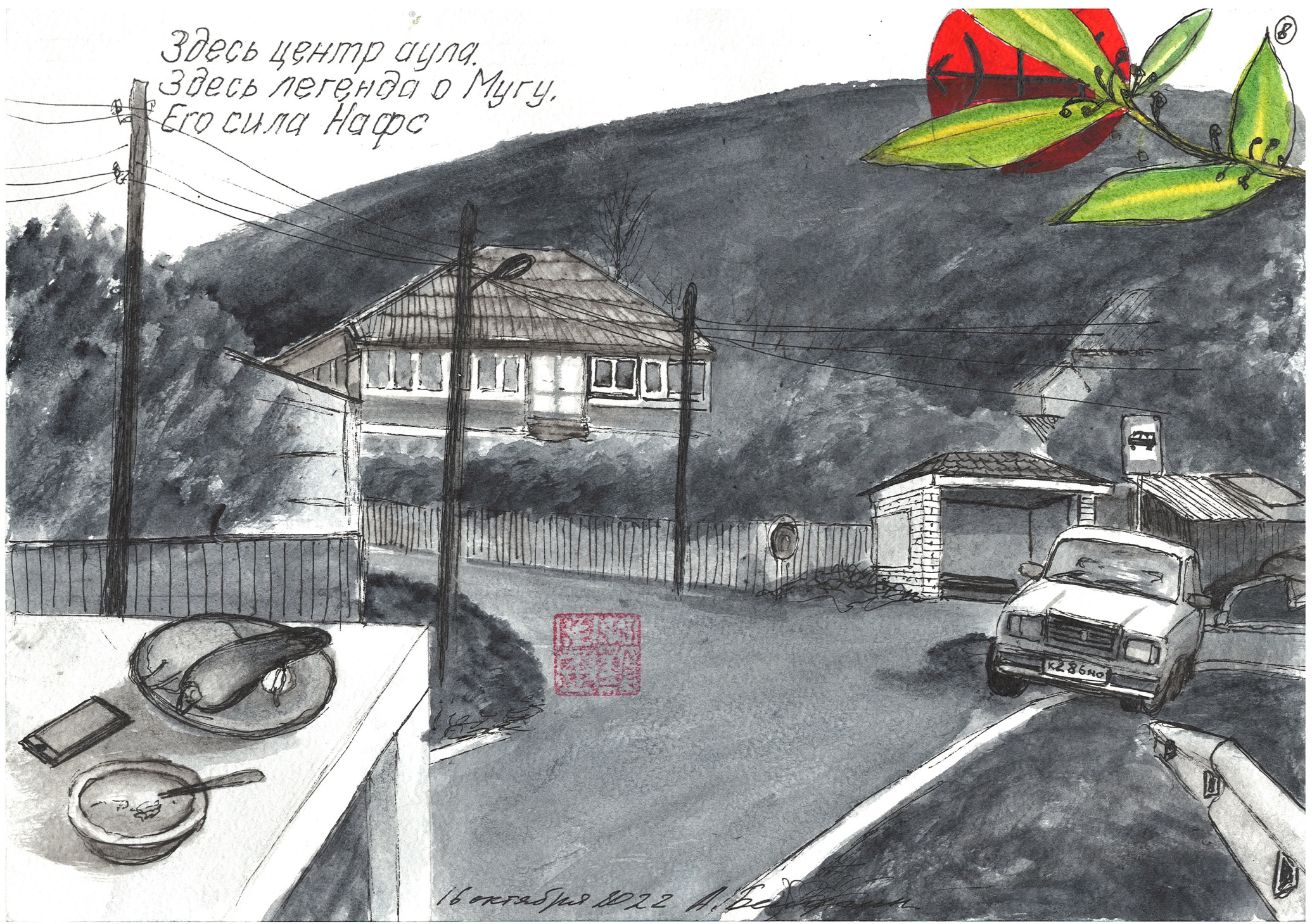 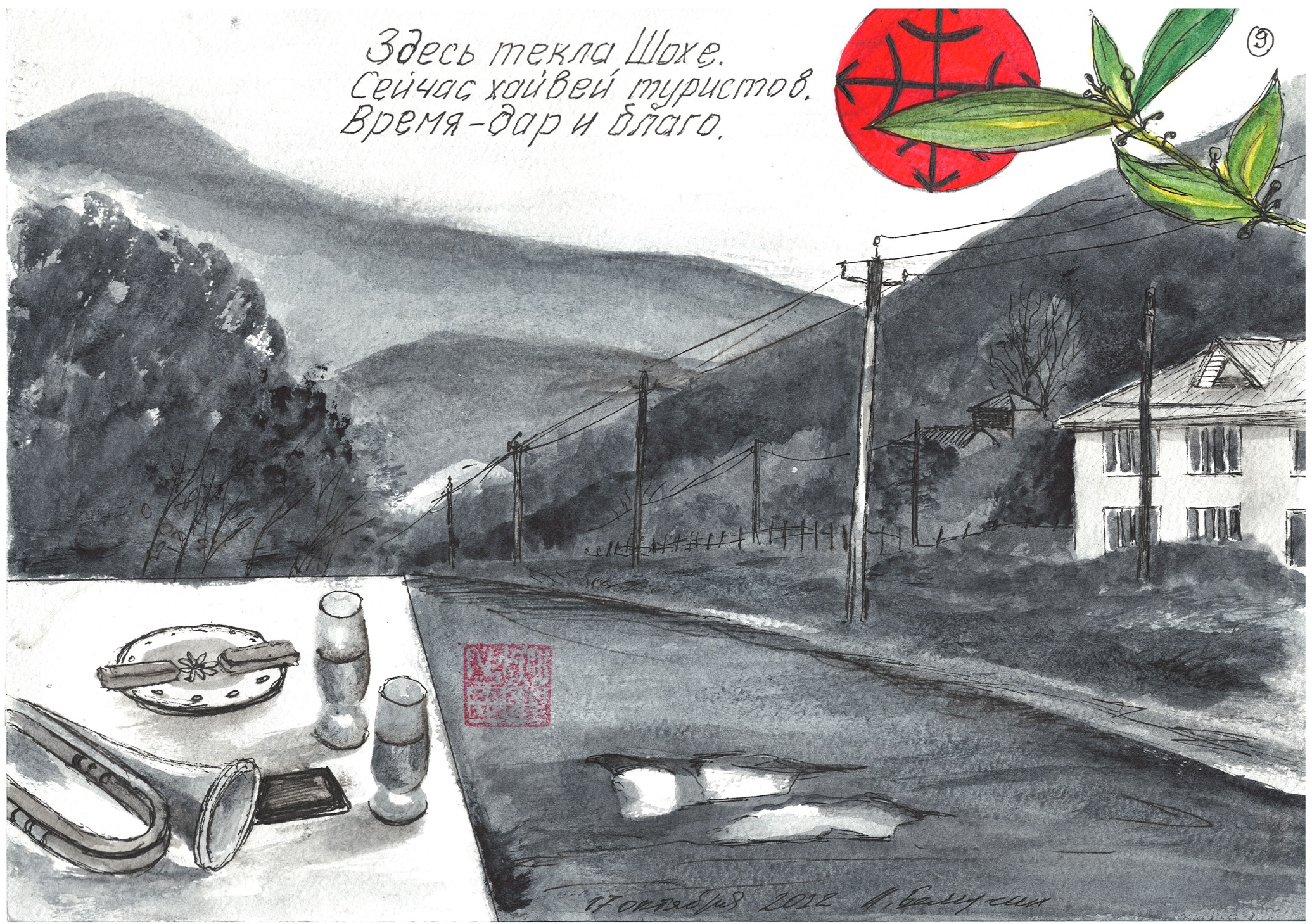 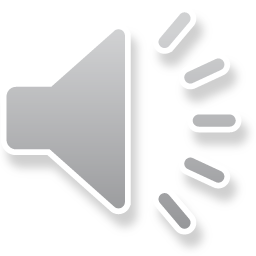 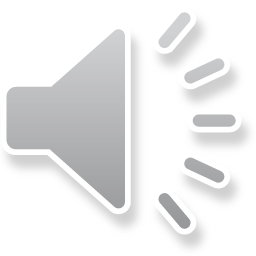 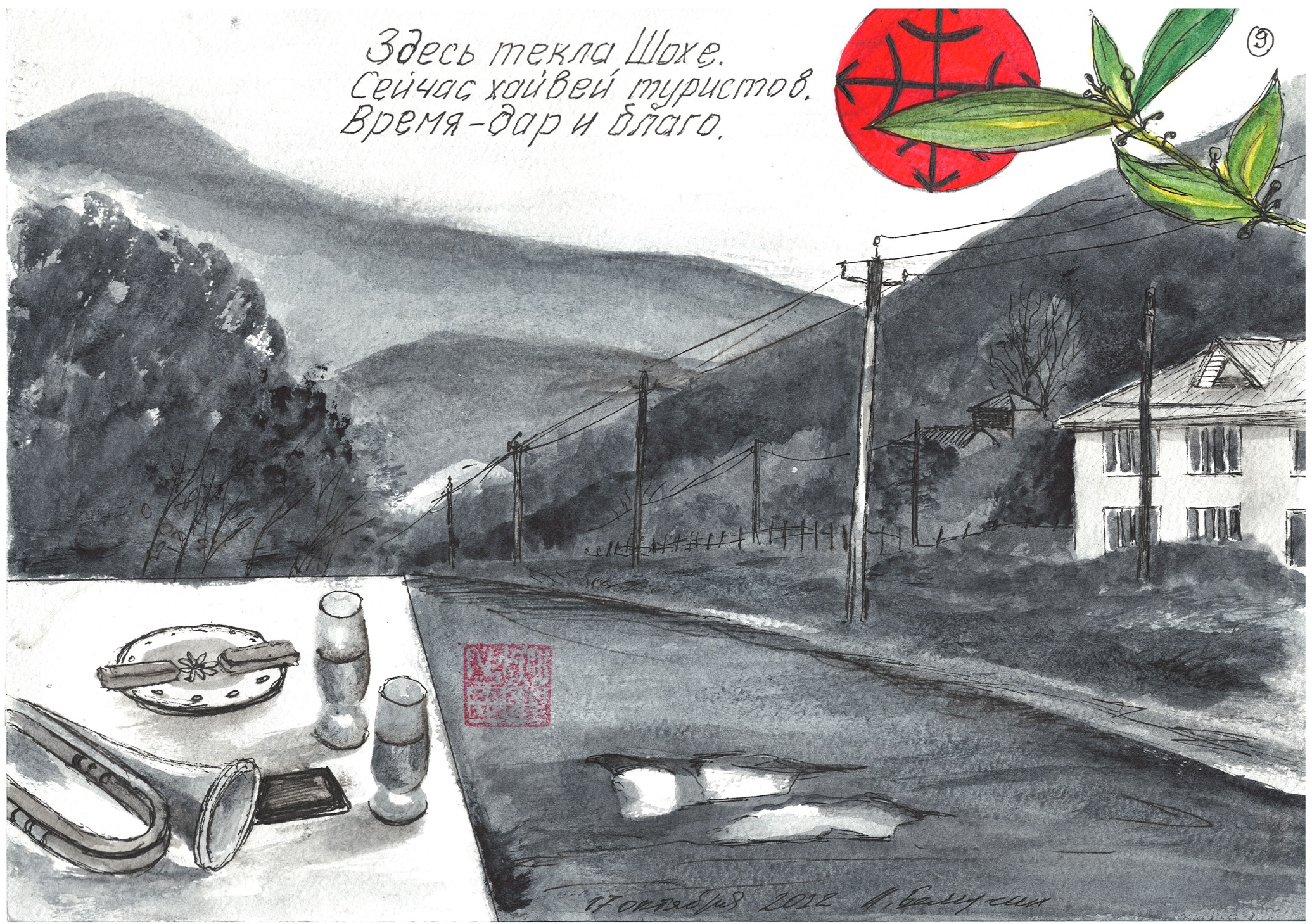 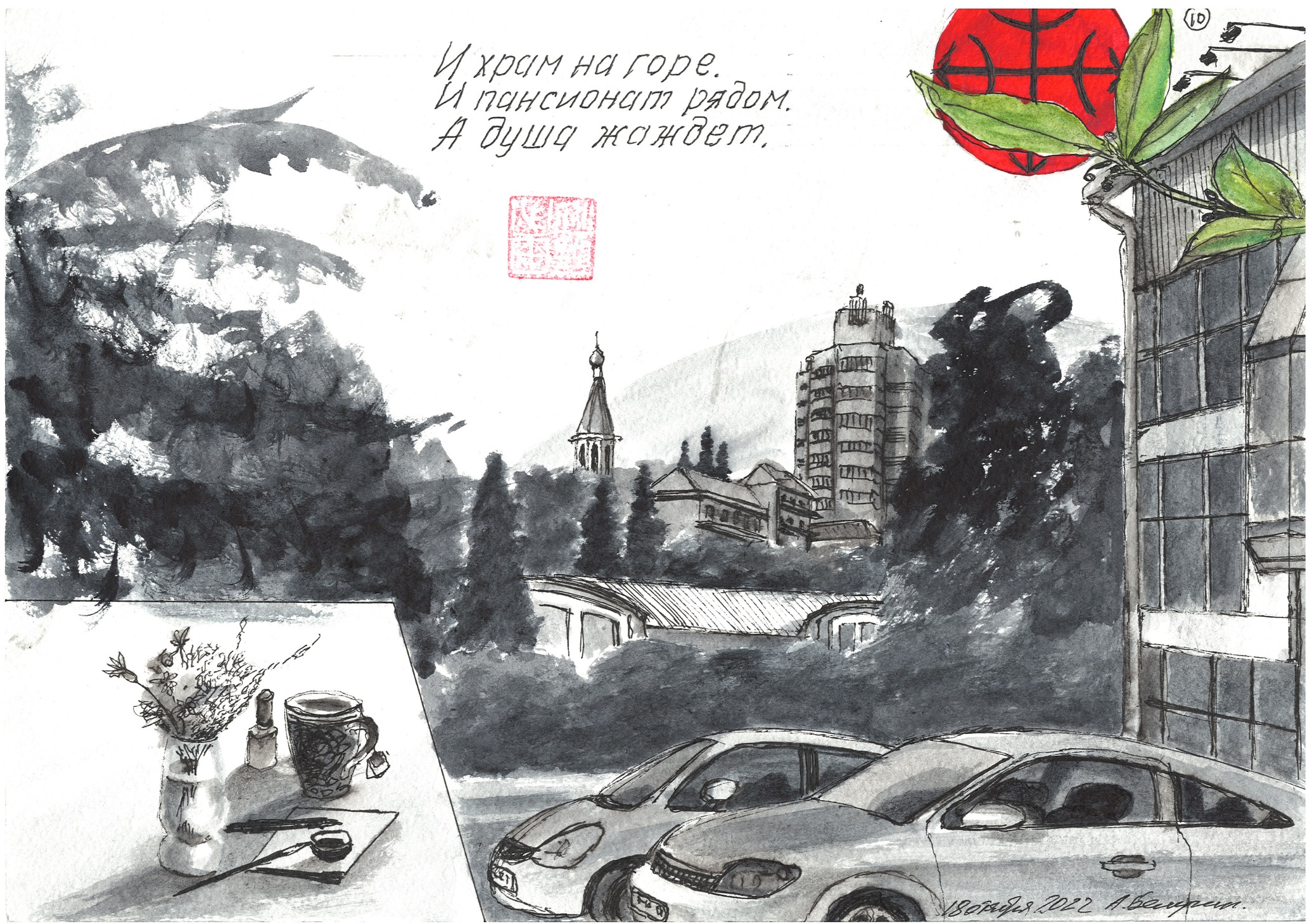 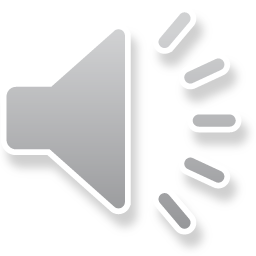 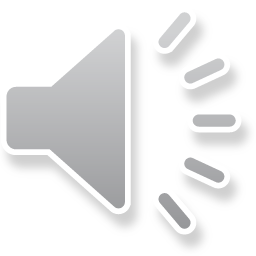 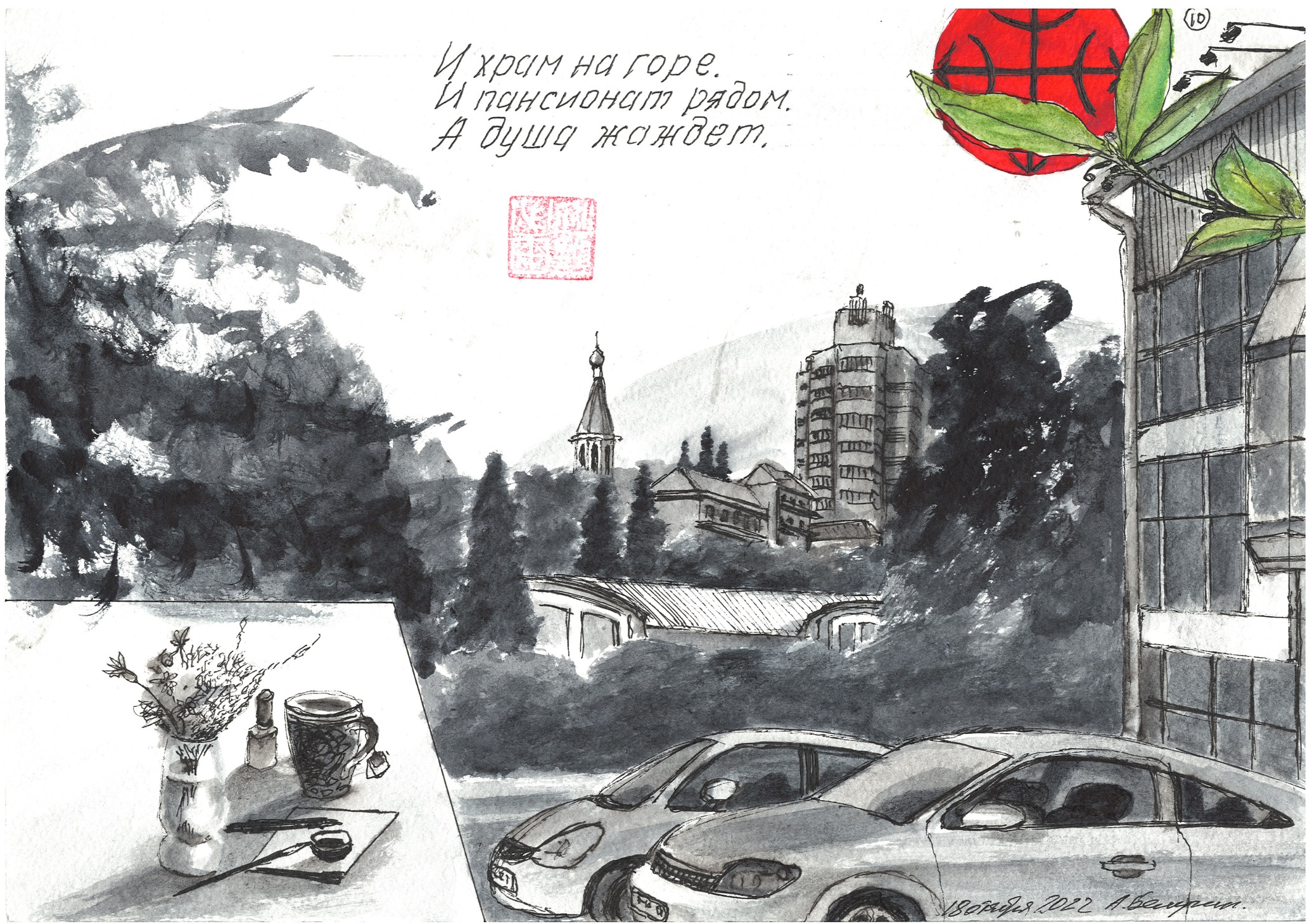 Картины Александра Белугина
Текст Александра Белугина
Читает Александр Белугин
конец
Фильм сделали 
Игорь Бурдонов и Александр Белугин
2022